Проекты Законов Республики Казахстан
«О растительном мире» и «О внесении изменений и дополнений в некоторые законодательные акты Республики Казахстан по вопросам растительного мира»
Слайд 1
Доля площадей объектов растительного мира урегулированная Лесным кодексом и Законом «Об особо охраняемых природных территориях»
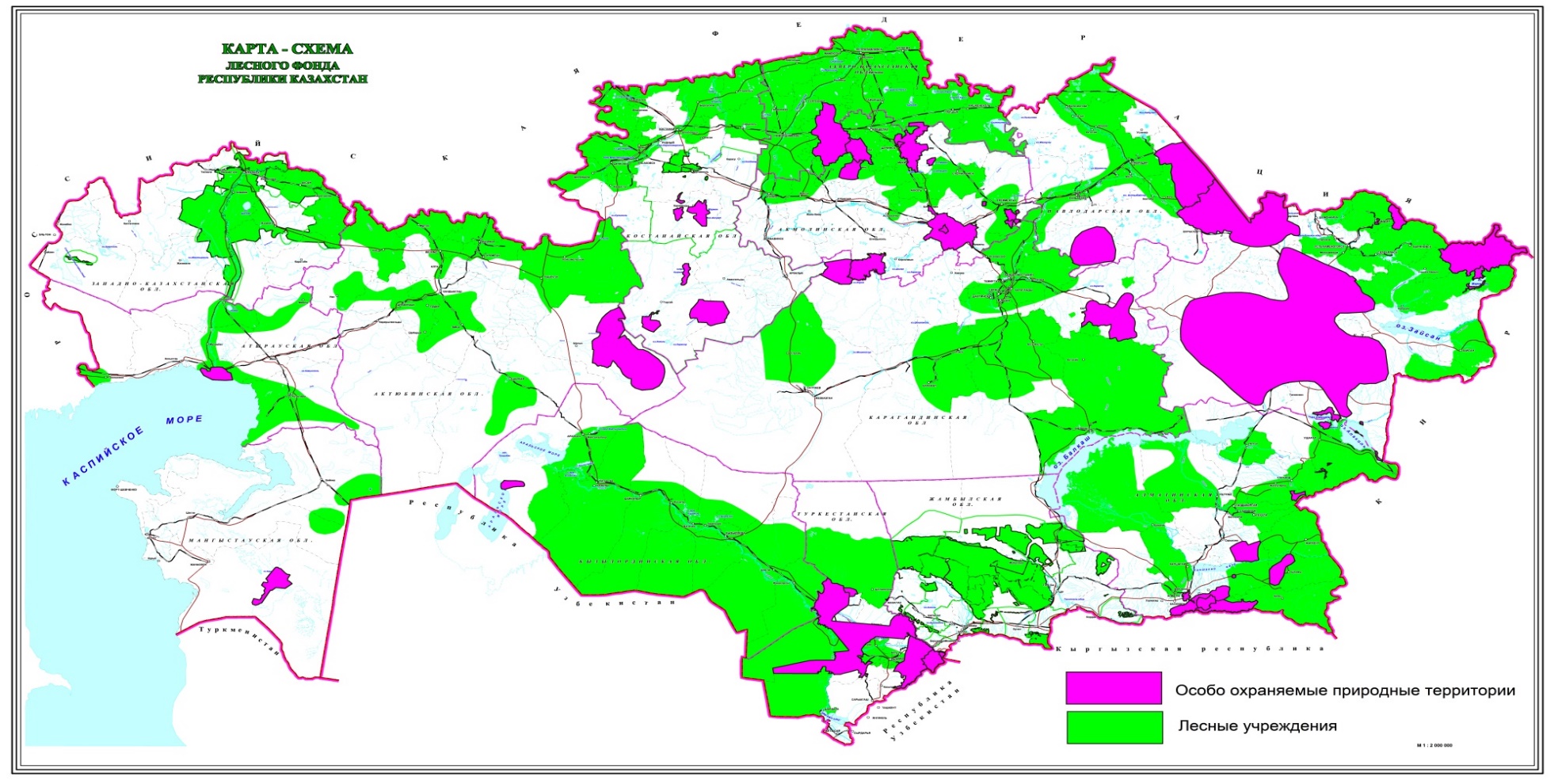 30 млн. га земель лесного фонда, в том числе 
особо охраняемых природных территорий 
или 11% от территории республики
Разнообразие видов
растительного мира в Казахстане
Слайд 2
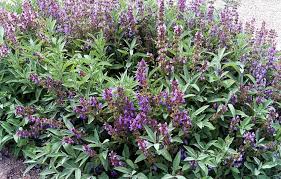 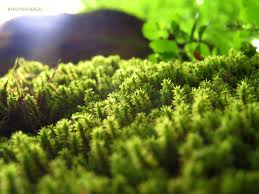 Слайд 3
Основные рынки сбыта 
казахстанского корня солодки
В США за 2014-2016 годы вывезено 1246,5 тонн.
 
В Турцию за тот же период вывезено 1629,4 тонн.

В Китай за 2018-2020 годы вывезено 30 739,9 тонн.
Слайд 4
Перечень действующих законодательных актов,
которые содержат отдельные нормы в области растительного мира
1. Экологический кодекс Республики Казахстан;

2. Земельный кодекс Республики Казахстан;

3. Водный кодекс Республики Казахстан;

4. Предпринимательский кодекс Республики Казахстан;

5. Закон Республики Казахстан «Об архитектурной, градостроительной и строительной деятельности»
Слайд 5
Наличие международного опыта
Слайд 6
Международные конвенции по которым Республика Казахстан имеет обязательства в области растительного мира
О биологическом разнообразии;

2. Нагойский протокол к Конвенции о биологическом разнообразии 

3. Об охране всемирного культурного и природного наследия;

4. О водно-болотных угодьях, имеющих международное значение главным образом в качестве местообитаний водоплавающих птиц (Рамсарская конвенция);

5. О международной торговле видами дикой флоры и фауны, находящимися под угрозой исчезновения (СИТЕС);

6. Соглашении о книге редких и находящихся под угрозой исчезновения видов животных и растений - Красной книге государств-участников СНГ.
Слайд 7
Основные цели принятия законопроекта 
«О растительном мире»
Второе
Третье
Первое
Обеспечение регулирования отношений в области охраны и использования объектов растительного мира во всем их многообразии, а также охраны среды произрастания дикорастущих видов растений
Создание условий для эффективного управления вопросами сохранения, воспроизводства, рационального и сбалансированного использования природных растительных ресурсов и генетического фонда растительного мира, удовлетворения потребностей населения в этих природных ресурсах
Установление прав и обязанностей физических и юридических лиц – пользователей ресурсов растительного мира, а также укрепление законности и правопорядка в области охраны и использования объектов растительного мира
Слайд 8
Объекты растительного мира, 
подпадающие под регулирование законопроекта 
«О растительном мире»
1. Высшие растения, мхи, лишайники, грибы, водоросли и формируемые ими сообщества в естественной среде их произрастания;

2. Производные объектов растительного мира;

3. Живые и гербарные коллекции природной флоры;

4. Среда произрастания объектов растительного мира.
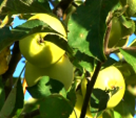 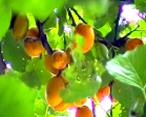 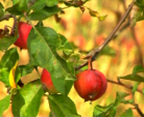 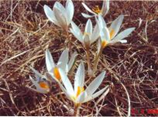 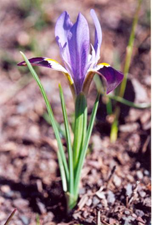 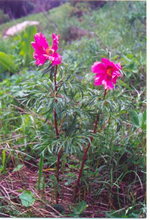 Слайд 9
Объекты растительного мира, 
не подпадающие под регулирование законопроекта 
«О растительном мире»
1. Объекты растительного мира, выращиваемые в искусственных условиях на земельных участках, находящихся в государственной или частной собственности, с целью их реализации или потребления;

2. Сельскохозяйственные растения.
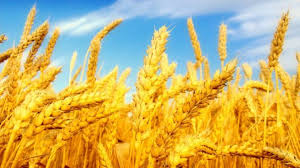 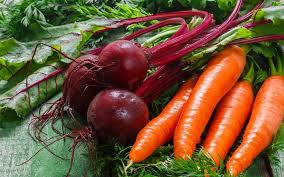 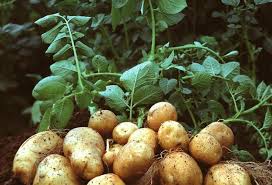 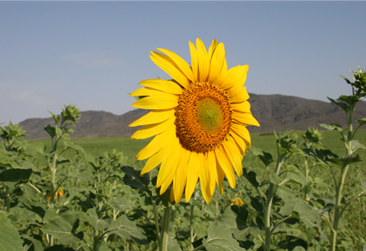 Слайд 10
Важные нормы предусмотренные в законопроекте «О растительном мире»
1. Полномочия государственных органов, а также права и обязанности физических и юридических лиц в области растительного мира;

2. Общий порядок ведения научных работ в области растительного мира, а также создания и содержания ботанических коллекций и коллекций генетических ресурсов растений;

3. Вопросы сохранения редких, находящихся под угрозой исчезновения, эндемичных и реликтовых видов растений;

4. Запрет на искусственное введение чужеродных видов в естественные экосистемы;

5. Порядок ведения учета, государственного кадастра и мониторинга в области растительного мира;

6. Порядок охраны, защиты, пользования и восстановления объектов растительного мира;

7. Международное сотрудничество в области растительного мира;

8. Экономический механизм в сфере обращения с объектами растительного мира.
Слайд 11
Законодательные акты в которые вносятся изменения и дополнения
Кодексы Республики Казахстан
Гражданский кодекс
Земельный кодекс
Лесной кодекс
Предпринимательский кодекс
Законы Республики Казахстан
Закон «О карантине растений»
Закон «О местном государственном самоуправлении в РК»
Закон «О защите растений»
Закон «Об особо охраняемых природных территориях»
Закон «О пастбищах»
Внесение поправок позволит урегулировать вопросы по сохранению объектов растительного мира, их рациональному использовании и восстановлению
Слайд 12
Основные предполагаемые последствия в случае принятия законопроекта «О растительном мире»
Социально-экономические последствия
Правовые последствия
Устранение пробелов и противоречий в действующем законодательстве, а также введение правовых механизмов по вопросам охраны, воспроизводства и использования ресурсов растительного мира во всем их многообразии
Реализация системы экономических стимулов, способствующих решению общегосударственных задач в области растительного мира, а также привлечение инвестиций и развитие малого бизнеса в сфере использования (сбора, переработки) растительных ресурсов
Экологические последствия
Улучшение охраны и защиты объектов растительного мира, повышение их устойчивости, а также повышение уровня экологического воспитания и образования населения